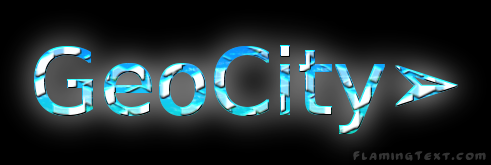 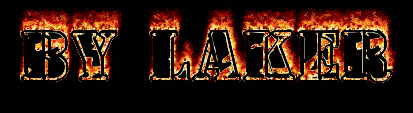 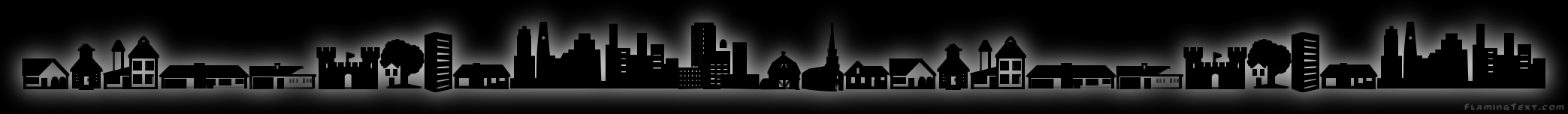 Requirements:
2 parallel roads
1 perpendicular road
1 intersecting road
8 3D buildings or structures
5 other things included
Town must be colorful
Town must be visually appealing
Town, roads and buildings have to have names the are related to geometry
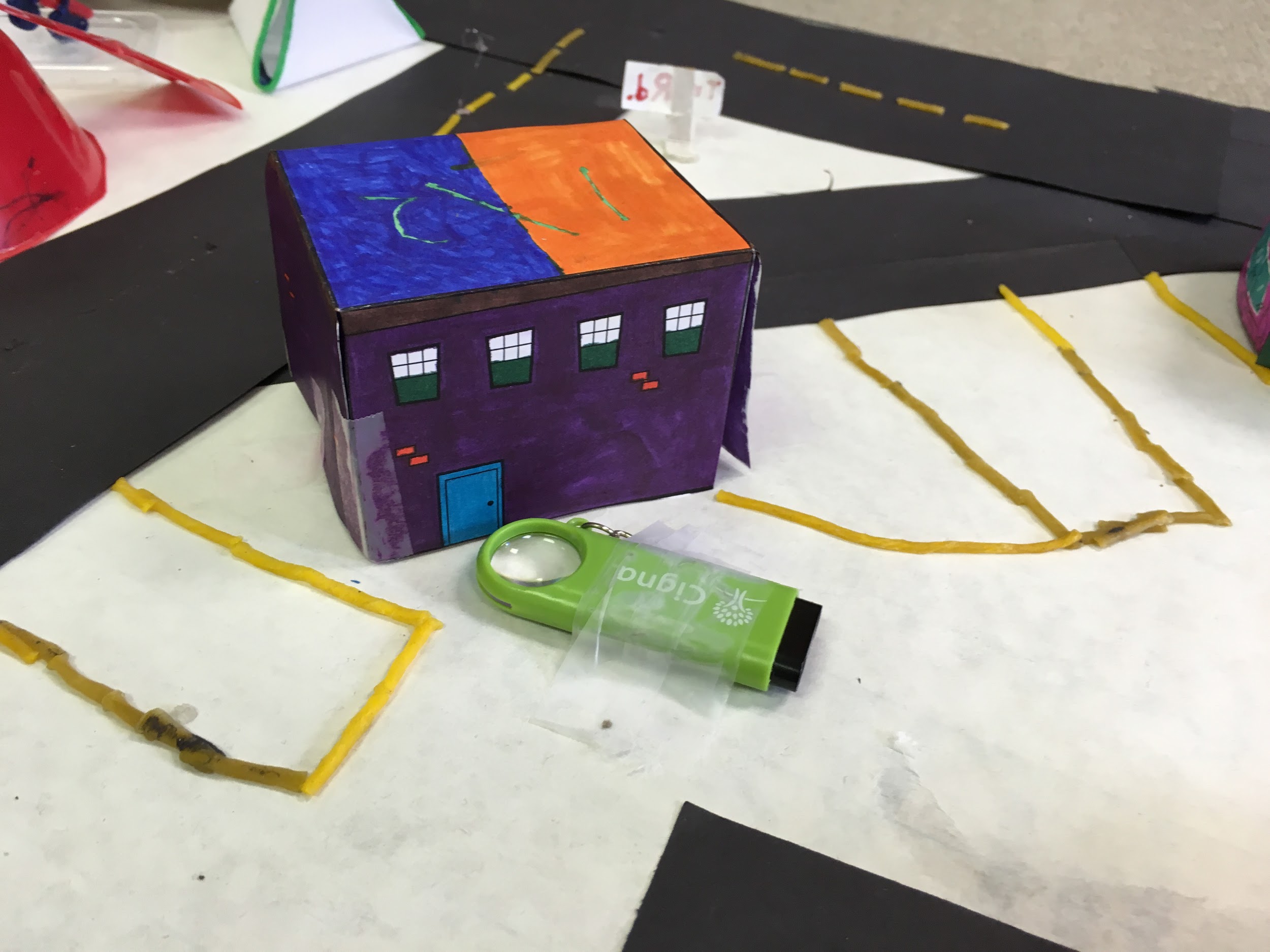 Cube
Name: Tri store
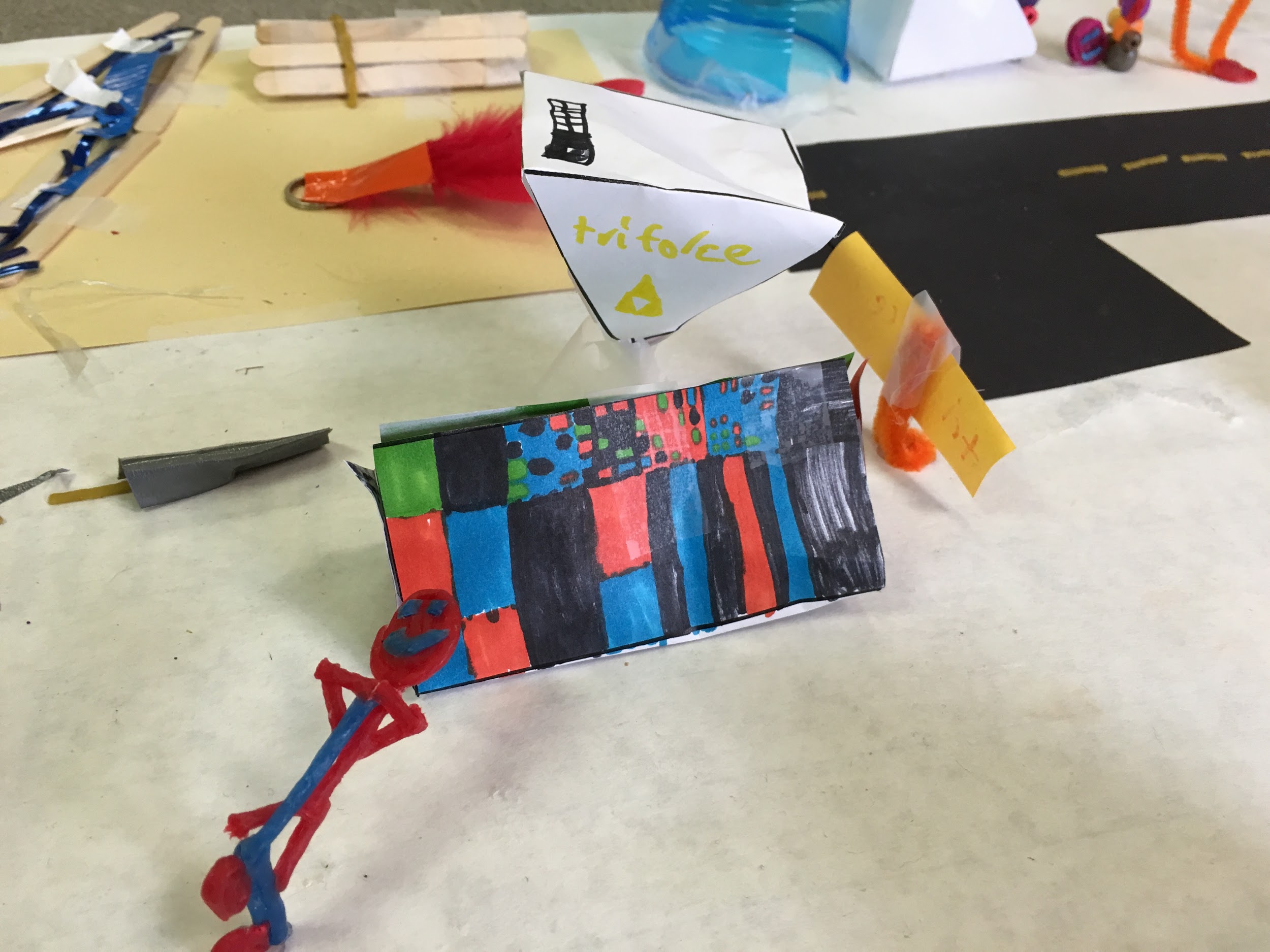 Triangular prism
Name: Tri Comics 
Pyramid
Name: Triforce
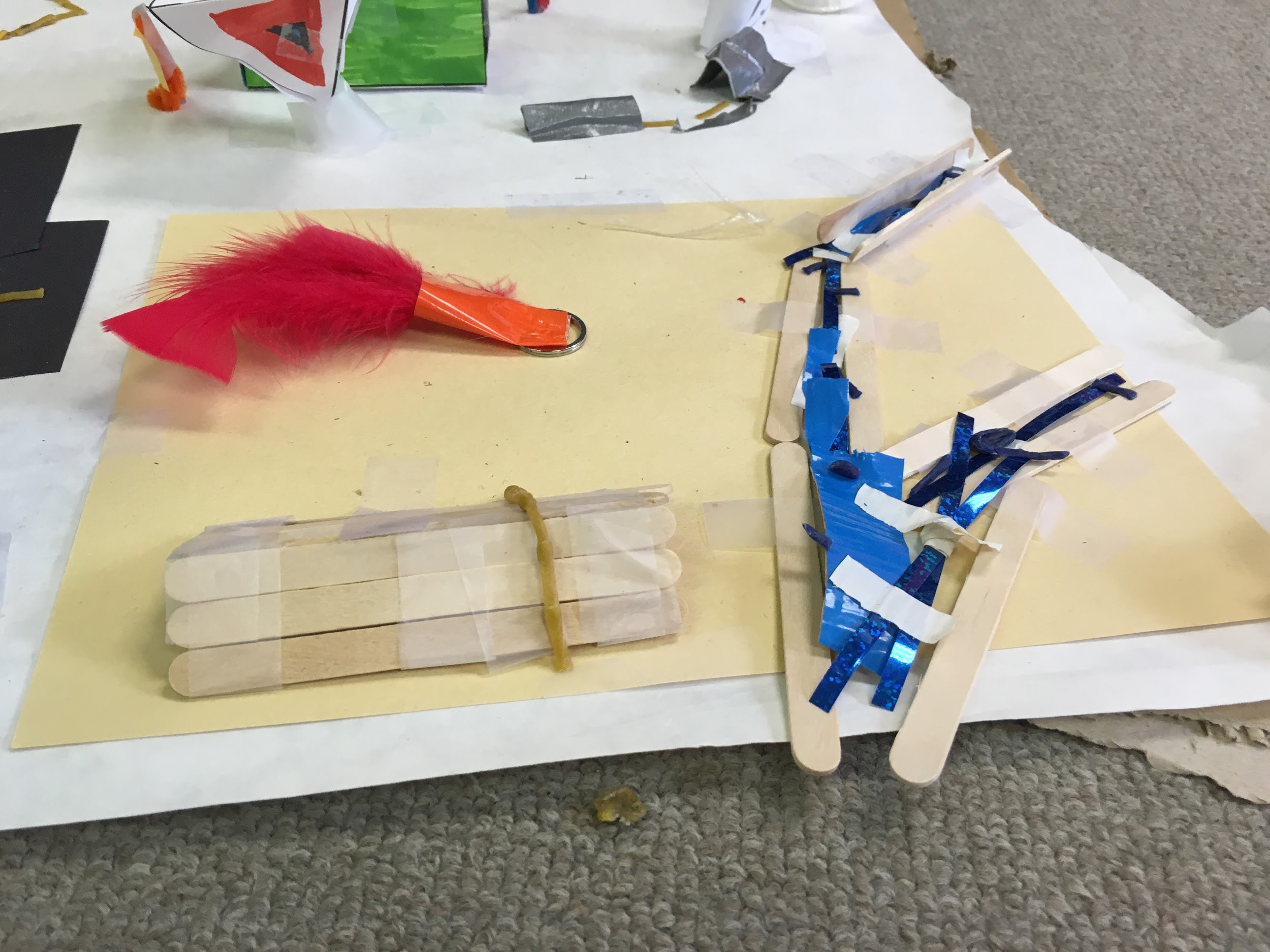 Triangular prism
Name: Hendeca campground
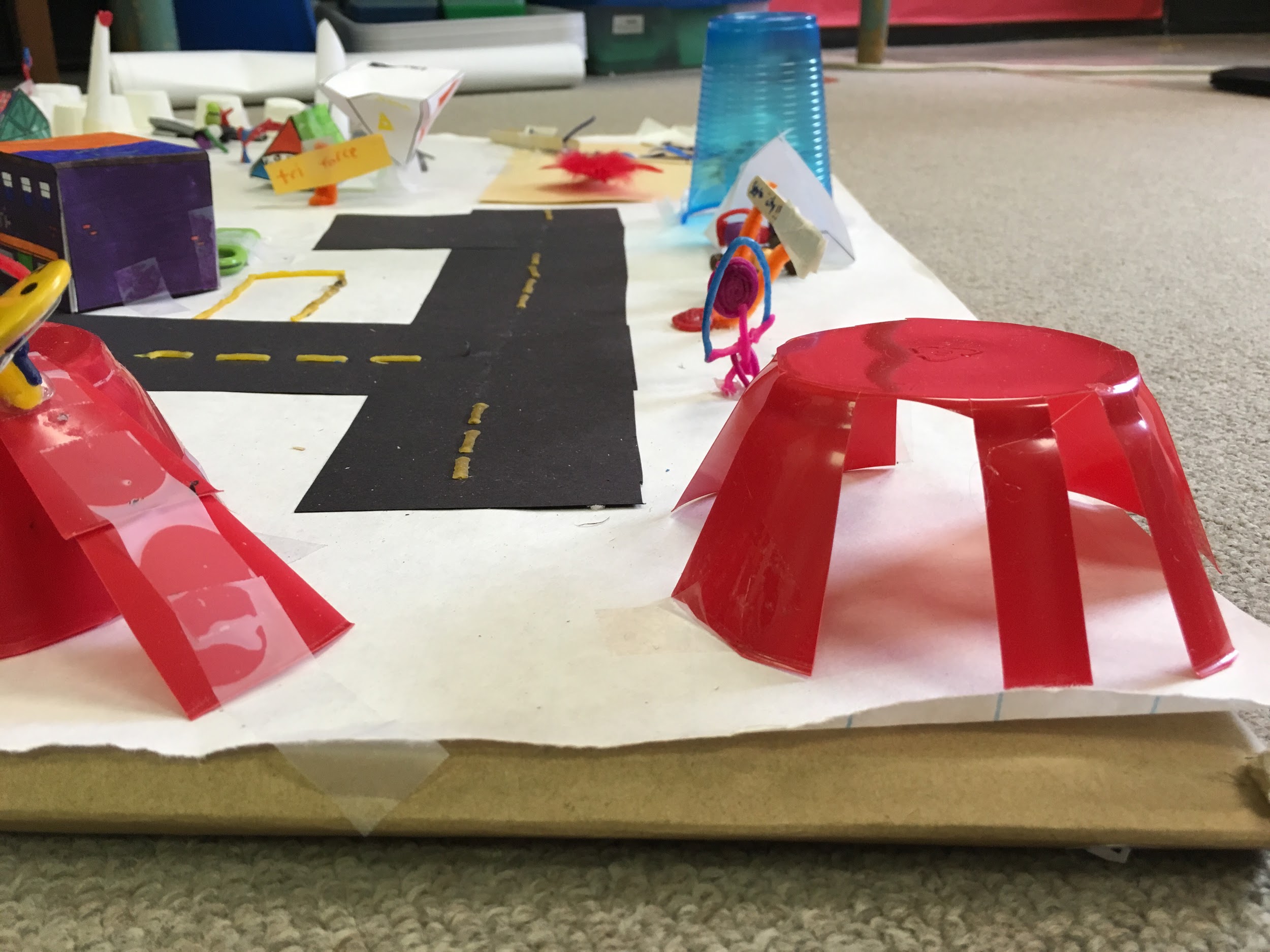 Hemisphere
Name: Reflex park
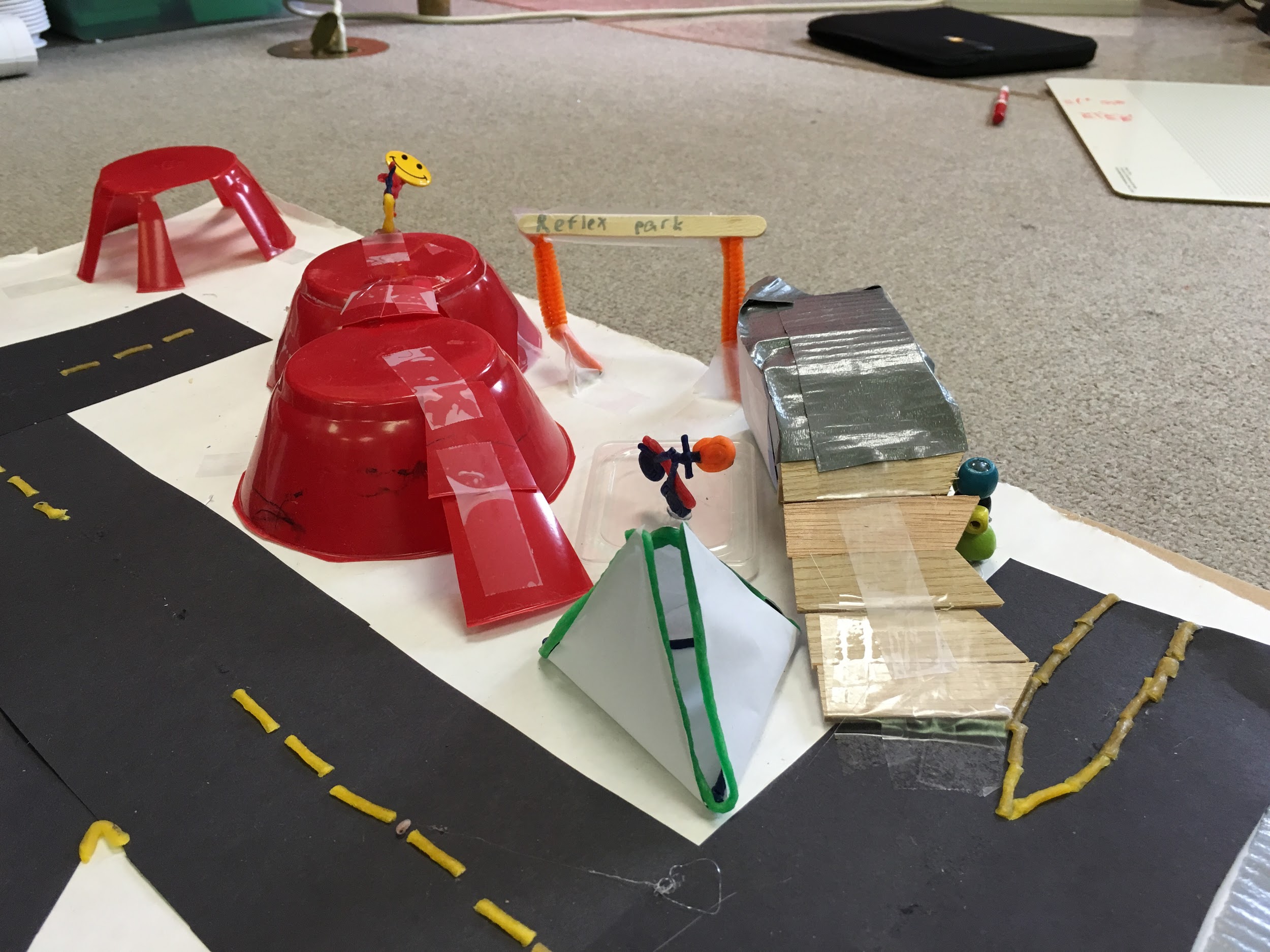 Name: dodeca bridge
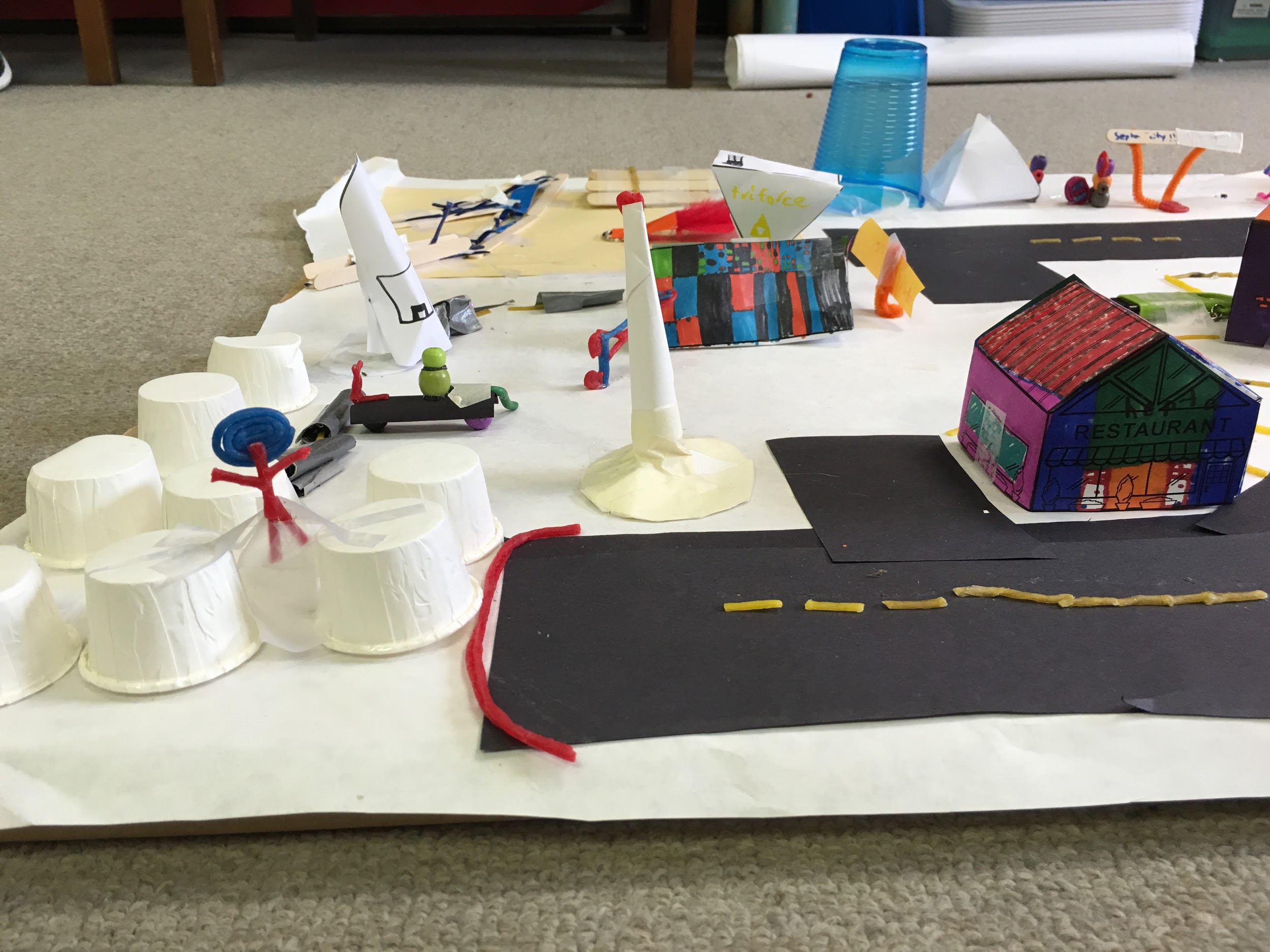 Pentagon
Name: Hepta restaurant
Reflection
Reporter: So Laker, Have you done a similar kind of work in the past (earlier in the year or in a previous grade; in school or out of school)? 
Laker: I Have in school and out of school. My classes last Makerspace challenge was to make a game or model that includes fractions. At home I made attachments to a dragon I had from the last Makerspace challenge.
R: Does this work tell a story?   
L: Really, no this project doesn't really have a story to it.
R:  How do you feel about this piece of work? What parts of it do you particularly like?
L: I feel good about the project. I particularly like the guy with headphones and the Triforce company.
R: If someone else were looking at the piece, what might they learn about who you are? 
L: ummm, that I use a lot of tape and hot glue.
R: In what ways did it not meet those standards?		
L: Well I have all the requirements.
R: What's one goal you would like to set for yourself for next time? 
L: To use less tape and not to burn myself with hot glue.
R: What would you like to spend more time on in school? 
L: Probably, all the makerspace challenges.